Paul D. Petrus, Jr.
New York Federal Bail Bonds Lawyer
Federal Bail Bonds
Federal bail bonds are probably the most serious and risky forms of bail bond. 

When a federal crime is involved, it’s going to cost you a huge amount of money to get someone out of jail.

This is  primarily because the crime is so serious, and there is significant risk to the state if the prisoner is let out of jail, even for a short time.
How Do Federal Bail Bonds Differ from State Bail Bonds?
The major difference between federal and state bail bonds is that you should pay an extra 15% premium at the beginning of the bail bonds process. 

This is for the extra risk that the bail bond agency will be taking by dealing with a federal case. 

Often you’ll also need a significant amount of collateral.
In federal cases, when bail is applied for, a hearing will be called where the co-signer of the bond will be asked to produce proof that sufficient collateral exists to cover the full amount of the bond.
Federal Bail Bonds Lawyer in New York
New York criminal defense federal lawyer Mr. Paul D. Petrus Jr. has years of experience dealing with federal bail bonds. He will make sure the process is handled professionally, with the least amount of hassle.

Contact Paul D. Petrus & Associates, P.C. for help with your federal bail bond issue.
Mr. Petrus represents clients at all levels of the criminal justice system. He has represented clients with charges ranging from marijuana possession to financial fraud and clients convicted of murder at the appellate level.
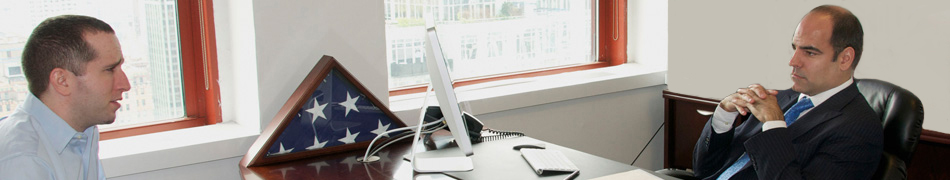 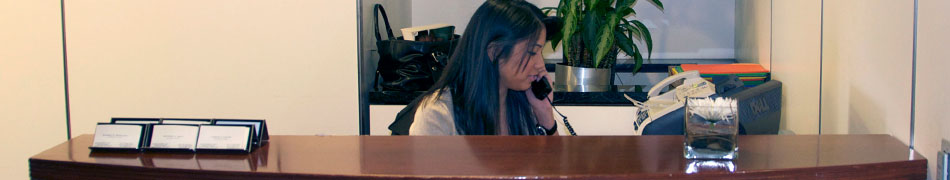 Contact:
The Law Office of Paul D. Petrus, Jr. & Associates, P.C.
The Empire State Building, 350 Fifth Avenue, Suite 3601,New York, NY 10118
Ph. No.212-385-1961 / 212-564-2440
Email: paul@petruslaw.com
www.petruslaw.com